Мишени и педагогическиеусловия формированияколлектива подростков;конфликтность подростков
Разбор сложных случаев напрактике
Москаленко Галина Владимировна,
психолог-консультант, клинический психолог
ПСИХОЛОГИЧЕСКИЕ ОСНОВЫ ПОВЕДЕНИЯ ПОДРОСТКОВ
Типичные подростковые поведенческие реакции
Реакция увлечения (часто меняется).
Варианты: интеллектуально-эстетические (глубокий интерес к любимому занятию), телесно-мануальные (развитие и улучшение своего тела), накопительские (коллекционирование чего-либо), информационно-коммуникативные (стремление получить новую информацию, общаться со сверстниками).

2. Реакция группирования.
Потребность в интимно-личностном общении со сверстниками, в формировании неформальных групп (компаний), стремление быть частью референтной группы.

3. Реакция эмансипации.
С одной стороны стремление освободиться от опеки родителей, но с другой – отчаянная нужда в их заботе, любви и опеке.

4. Реакция, связанная с формирующимся самосознанием.
Поиски ответов на вопрос «Кто я?» могут сопровождаться экспериментированием с поведением, нарушением социальных норм, вызывающим поведением или, напротив, обнаруживается замкнутость и отстраненность.

5. Реакция, связанная с возникновением сексуального влечения.
Экспериментирование со внешностью, мастурбация, первый сексуальный опыт. Борьба между любопытством попробовать, идеализацией сексуальных и романтических отношений и стыдом. Идеализация объекта влечения. Невозможность увидеть в одном человеке и объект любви, и сексуального партнера.
Интеракция (взаимодействие)
Интеракция – процесс взаимодействия между людьми.
Кооперация
Конкуренция
Противостояние
(конфликт)
Ключевой фактор успешности/неуспешности интеракции – совместимость (оптимальное сочетание психофизиологических, психологических и социально-психологических характеристик участников взаимодействия по принципам сходства и взаимодополняемости).
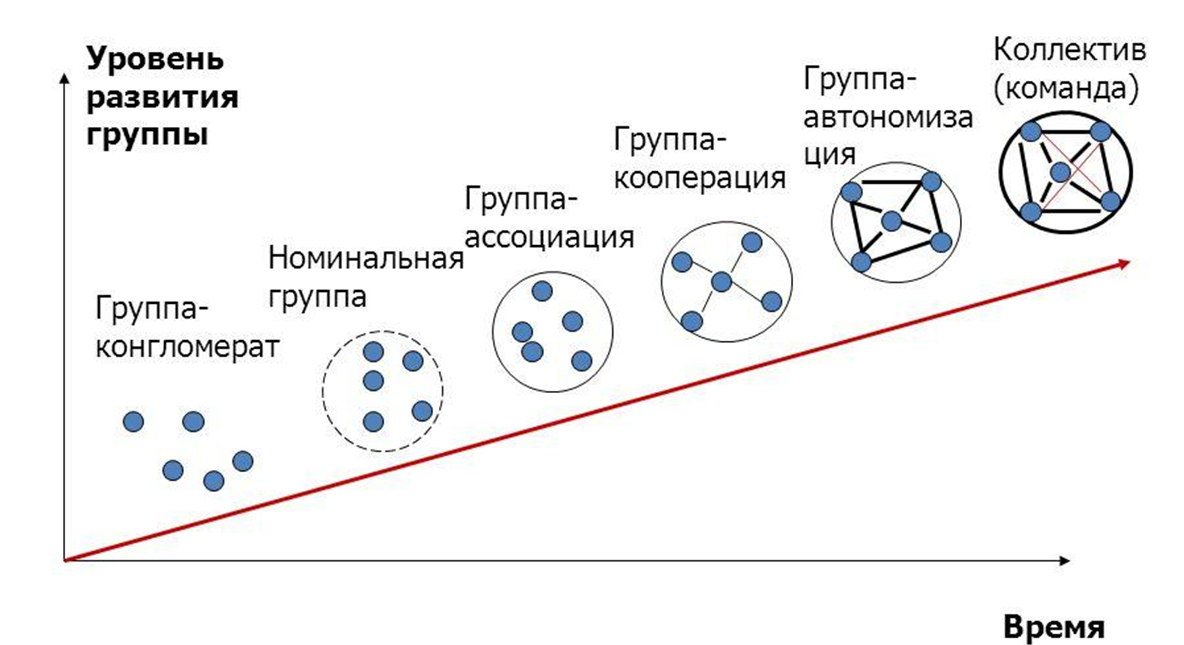 Взаимодействие в группе
Групповая динамика – процессы и состояния, которые одновременно происходят в группе в какую-то единицу времени и которые знаменуют собой развитие группы.
Групповые процессы
Общение – процесс взаимного восприятия, обмена информацией и взаимодействия.
Консолидация – процесс согласования членами группы в ходе совместной деятельности целей, норм, средств и способов деятельности.
Лидерство - управление группой в ходе решения групповой задачи.
Конкуренция - развитие взаимоотношений людей по поводу успехов в деятельности.
Адаптация - взаимное приспособление членов группы друг к другу и к социальной среде.
Принятие групповых решений - это разработка технологии совместной деятельности с целью достижения конечного результата.
Эмоциональная идентификация - отождествление себя со всей группой как целостным образованием (подражание, эмпатия, проекция).
Групповые состояния
Подготовленность характеризуется степенью подготовки и готовности членов группы к решению поставленной задачи и формируется на основе процесса общения
2. Направленность характеризуется четким, согласованным и интериоризированным осознанием членами группы ее целей, интересов, норм, способов и средств деятельности, а также критериев оценки результатов.
3. Организованность характеризуется распределением ролей и статусов в группе и соответственно наличием формальной и неформальной структуры.
4. Активность характеризуется способностью группы совершать значимую деятельность и выражается в степени реализации физического и интеллектуального потенциала ее членов.
5. Сплоченность характеризуется устойчивостью и единством межличностных взаимоотношений и взаимодействий, что обеспечивает стабильность и преемственность деятельности группы.
6. Интегративность характеризуется согласованностью и упорядоченностью внутригрупповых процессов.
7. Референтность характеризуется тем, что членство в группе представляется для людей наиболее ценным и значимым
Педагогические условия, способствующие формированию подросткового коллектива
Мишени формирования подросткового коллектива
Совладание со «сложными» случаями
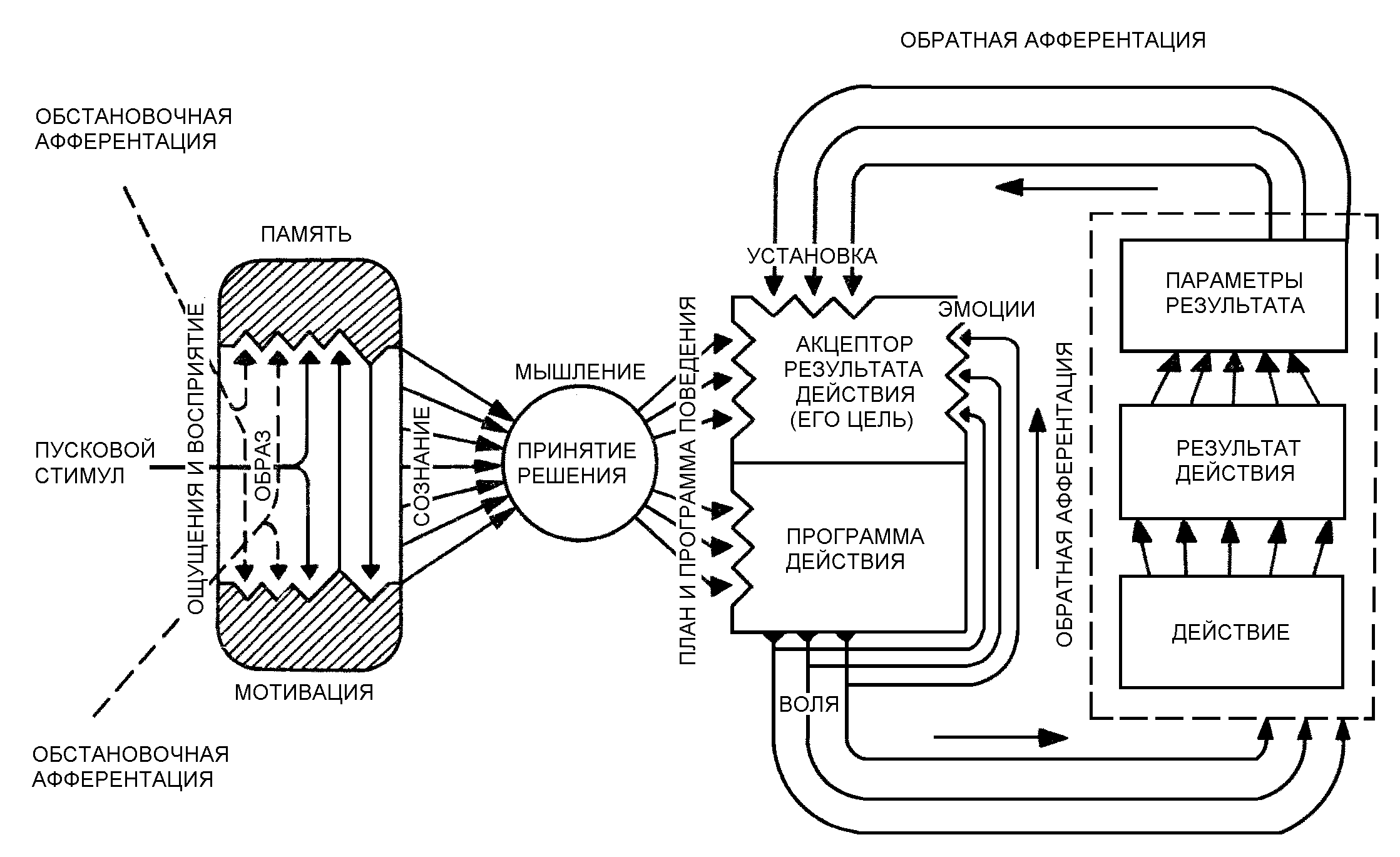 Рисунок. Схема развертывания поведенческого акта по П.К. Анохину
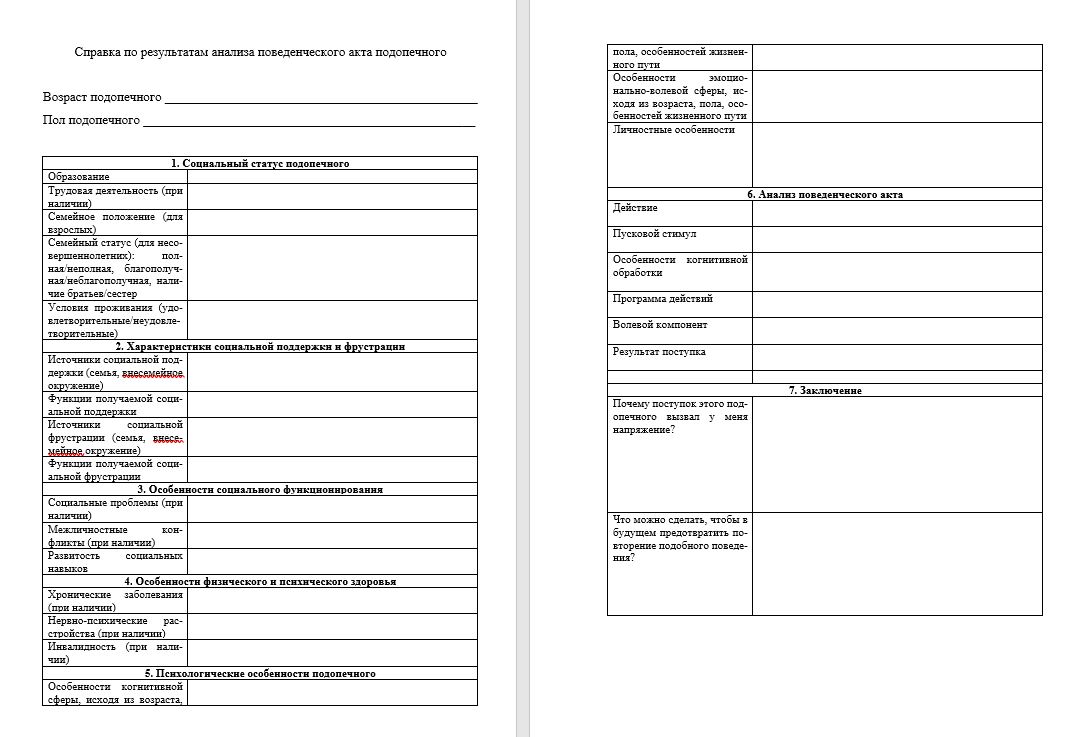 Вариант анализа поведения
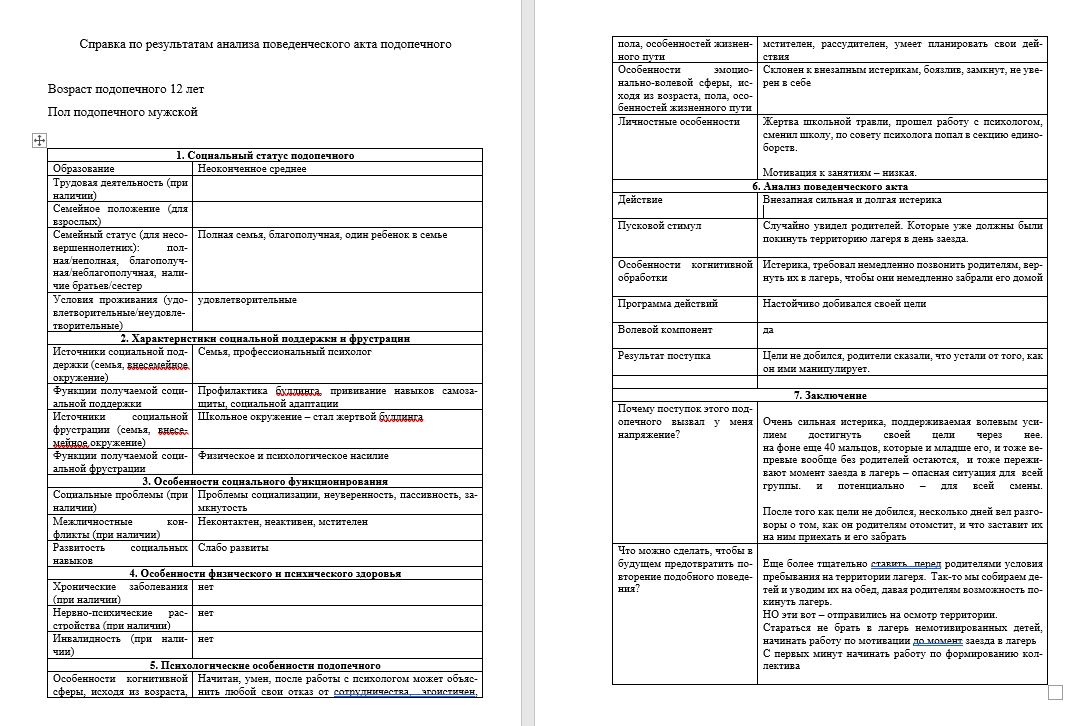 Пример анализа поведения
Когнитивные искажения, препятствующие пониманию поведения других людей
Эвристика аффекта – принятие решений под влиянием эмоций.
Эвристика репрезентативности – отнесение человека к некой группе людей из-за наличия у него свойств, характерных для этой группы.
Эффект позитивности – склонность обращать внимание на позитивную информацию или события, игнорируя негативную.
Эффект дезинформации – исходная достоверная информация и полученная позже дезинформация смешиваются, создавая новое недостоверное видение некоего события.
Внутригрупповой фаворитизм – приписывание членам своей группы (семье, трудовому коллективу, группе друзей, согражданам) больше положительных качеств, чем представителям других групп.
Эффект присоединения к большинству – тенденция разделять убеждения и следовать действиям других людей, если эти убеждения и действия становятся распространенными и популярными.
Эффект первичности – та информация, которую человек первой получил, воспринимается более достоверной, чем появившаяся потом.
Эффект контраста – если воспринимая информация/наблюдаемое событие в сравнении с недавней информацией/событием выделяется в позитивную или негативную стороны, то она будет преувеличена или приуменьшена.
Эффект ложной уникальности – уверенность человека в том, что его положительные свойства, способности, переживания, мысли и пр. характерны только для него.
Фундаментальная ошибка атрибуции – склонность человека объяснять поведение других людей влиянием их личности, а своё –  внешними обстоятельствами.
Иллюзия прозрачности – склонность переоценивать свою способность и способность других людей понимать друг друга.